Виды книг
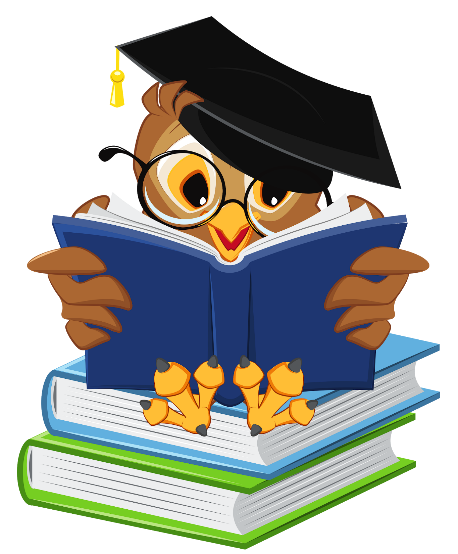 Учебная литература
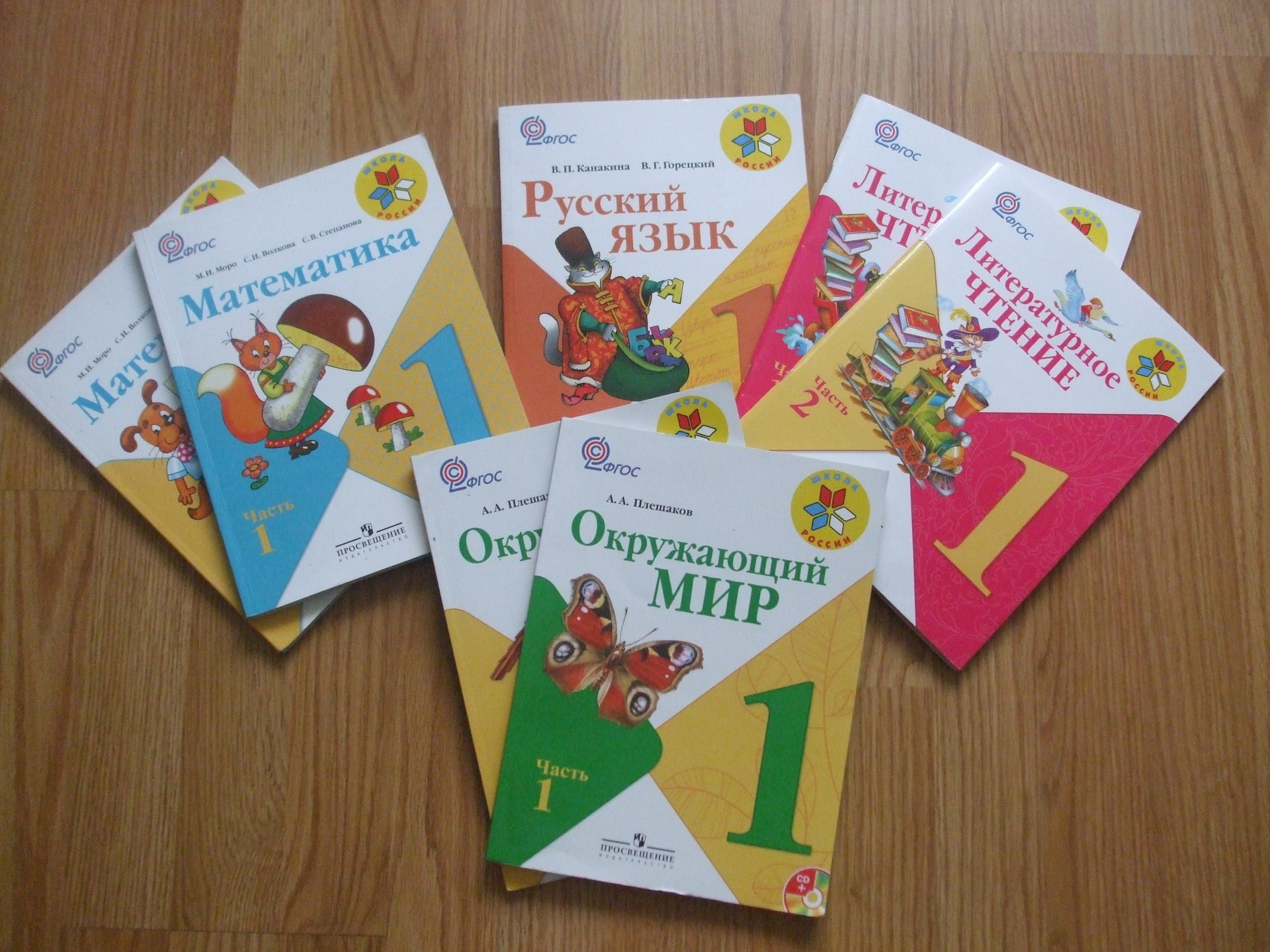 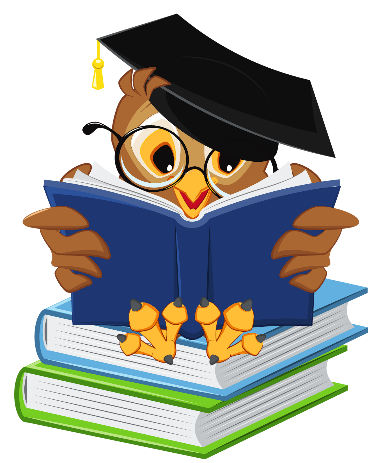 Справочная литература
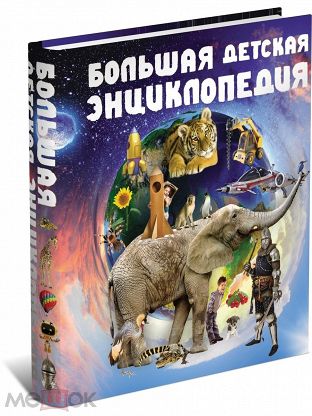 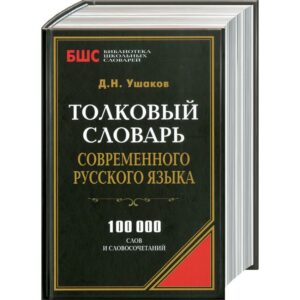 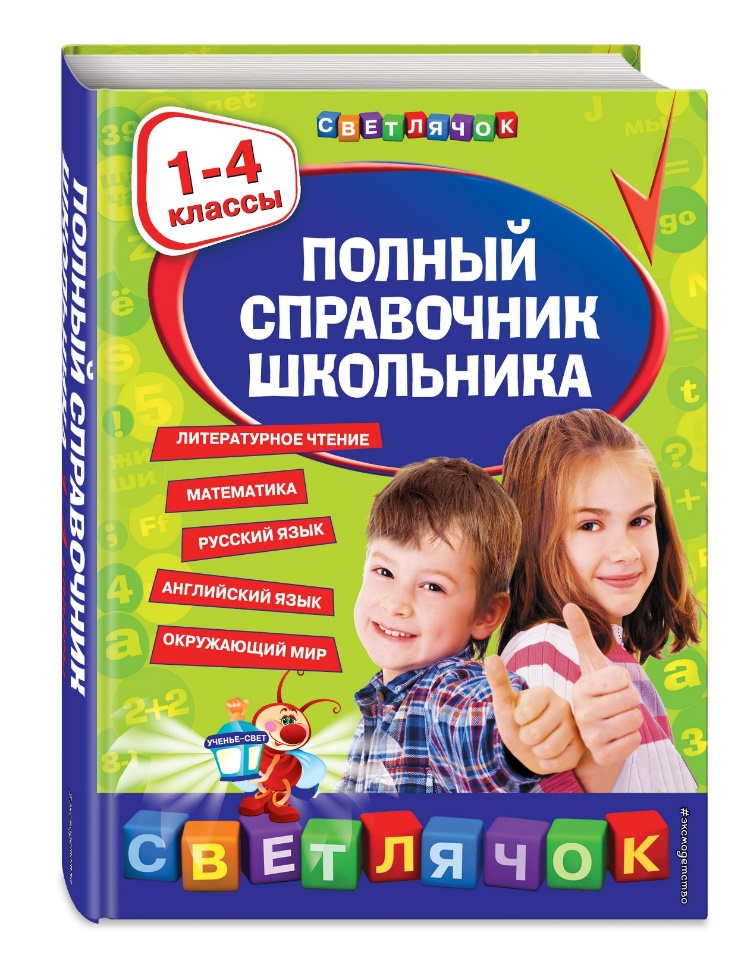 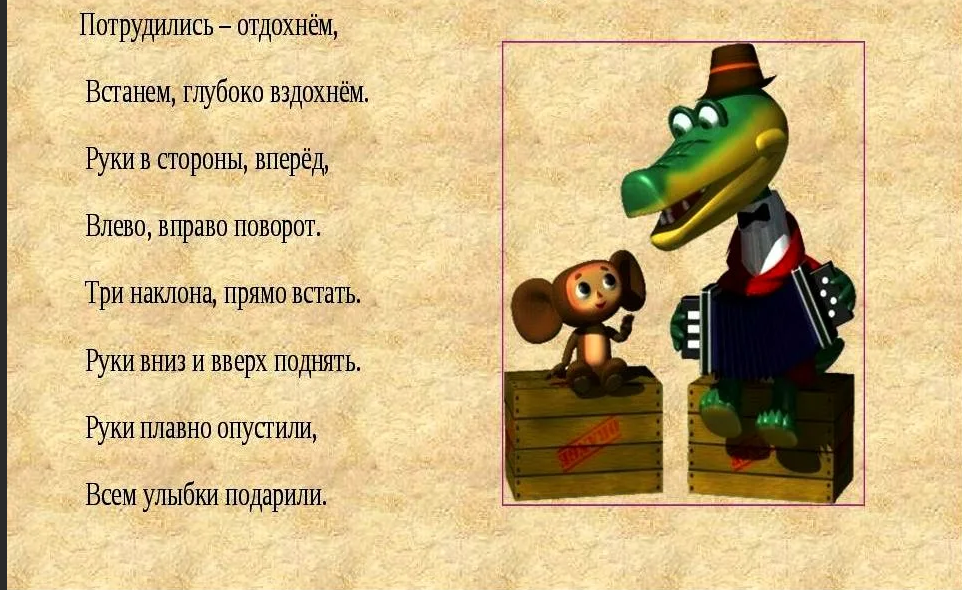 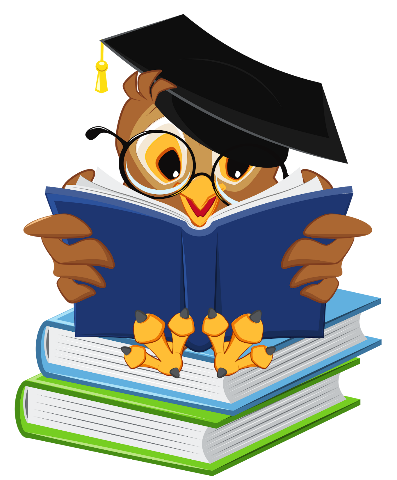 Художественная литература
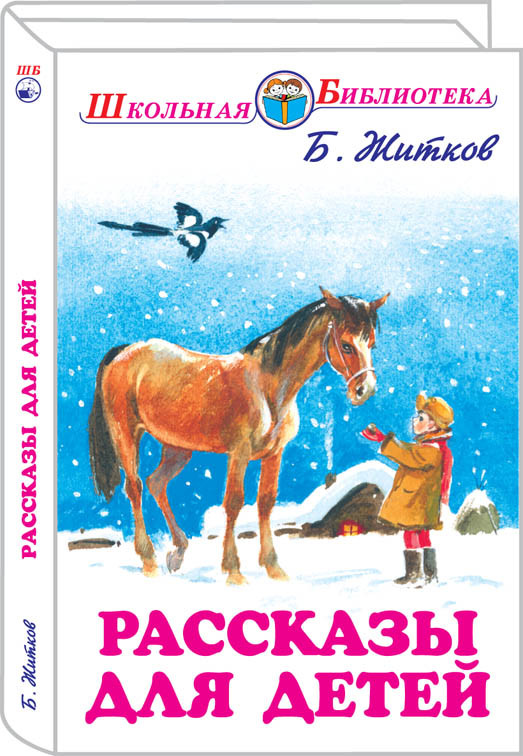 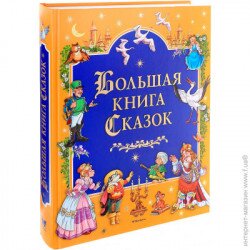 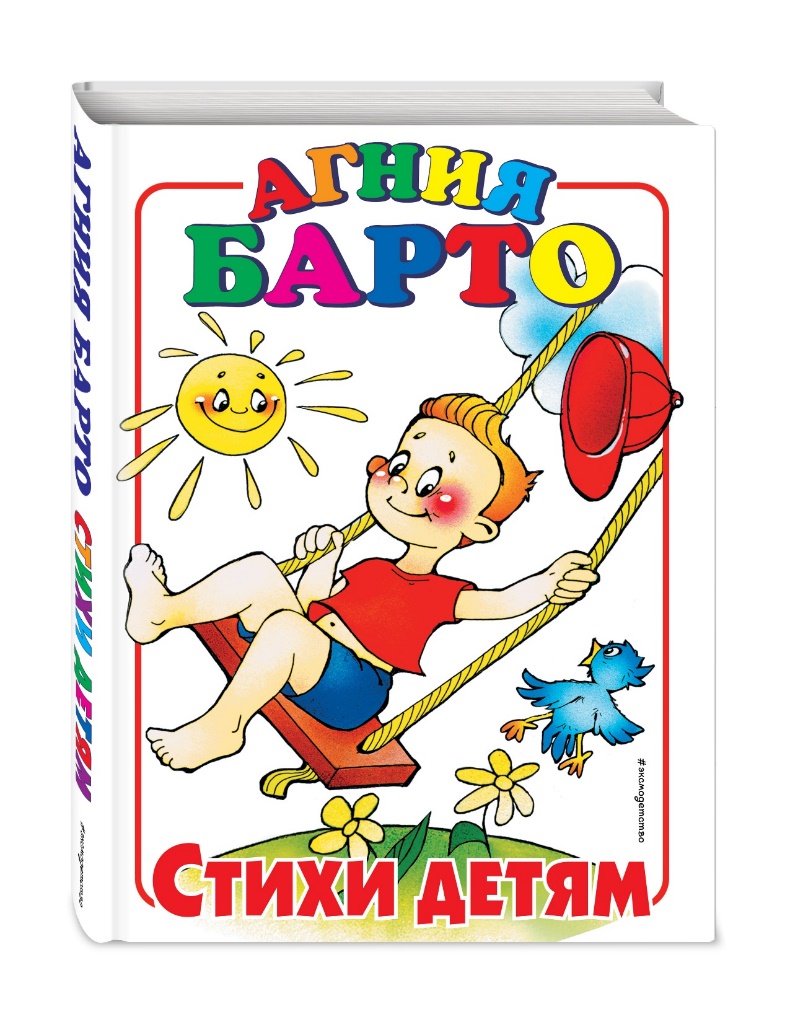 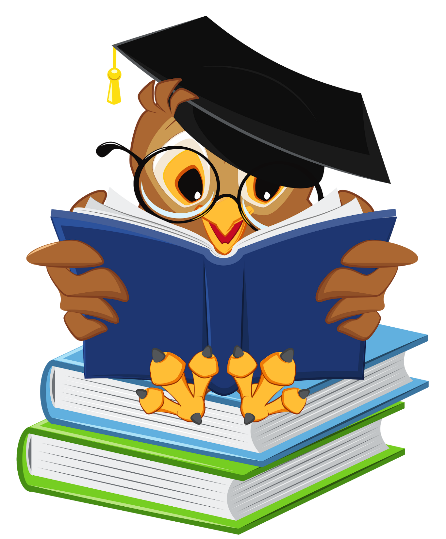 Книги для досуга
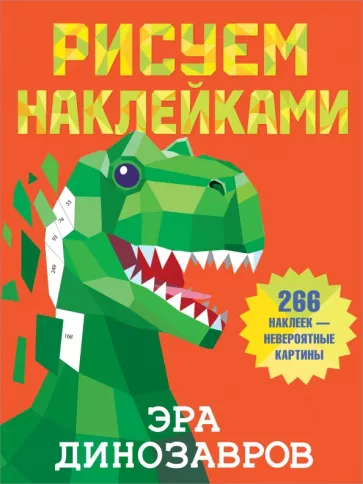 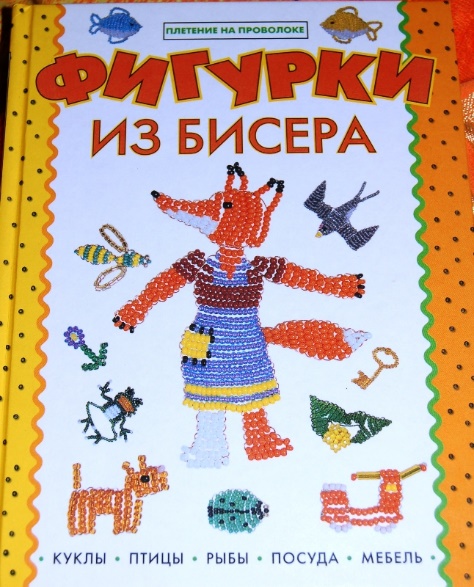 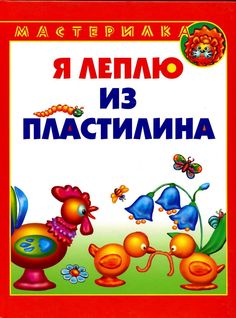 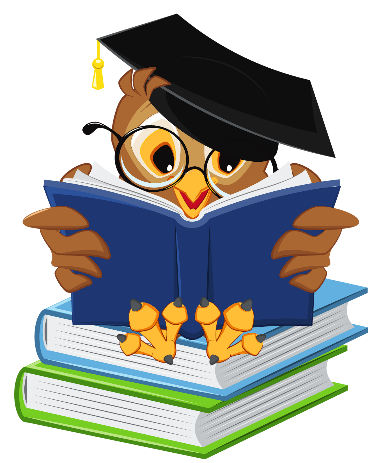 Досуг – это свободное время,
 
которое можно использовать по
 
своему усмотрению